How to speak with images and words?
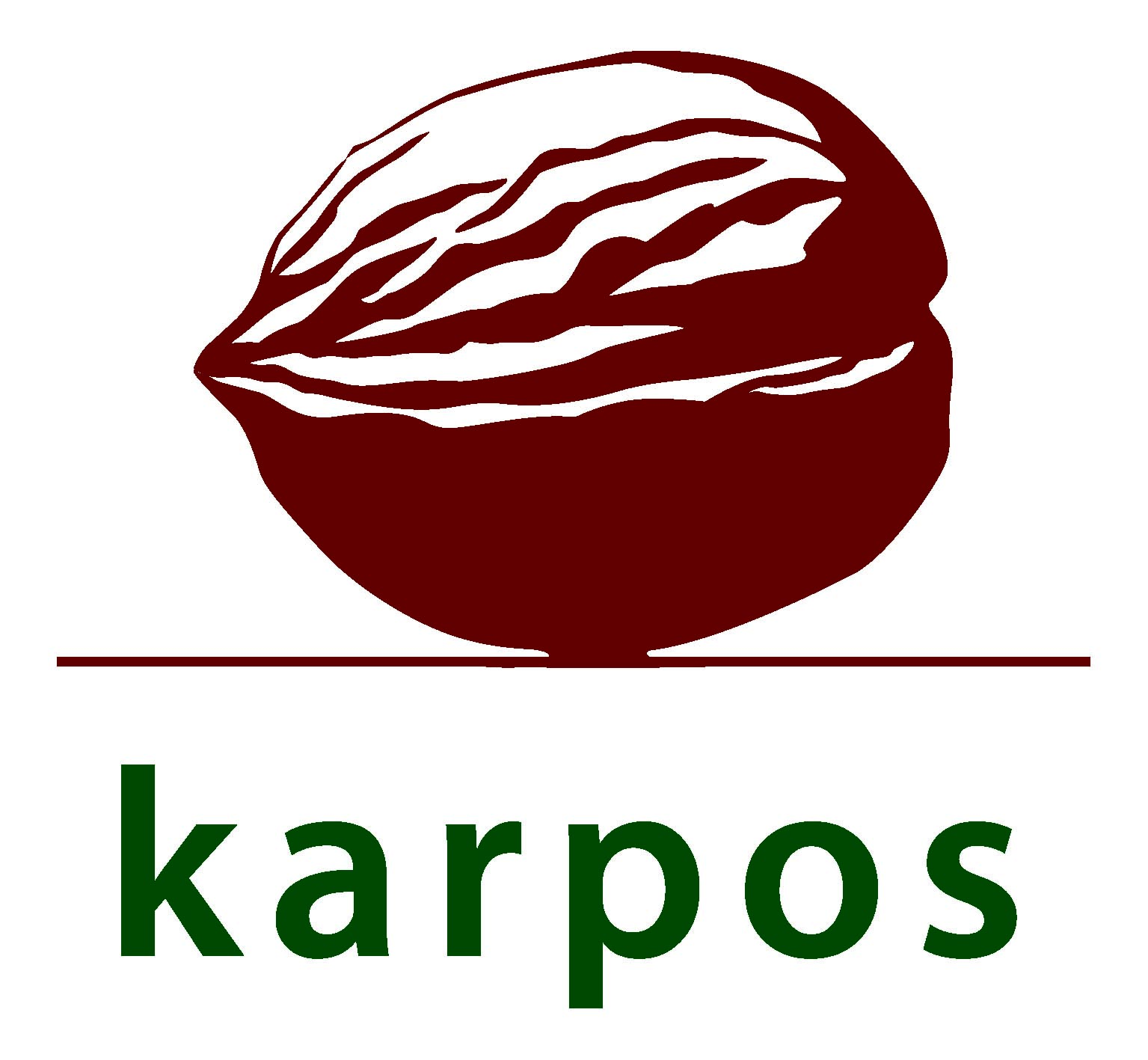 Maria Leonida

maria@karposontheweb.org
www.karposontheweb.org
Everyday we see images and words
But what exactly do we see?
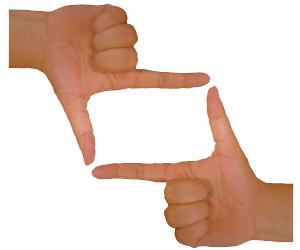 Each one has his/her own point of view
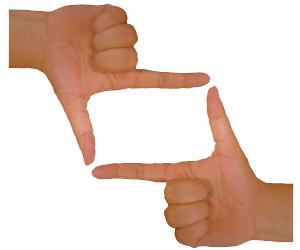 Which may be very personal!
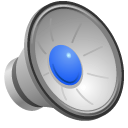 Which may be very personal!
I am tired to wait for them…
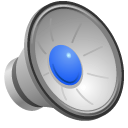 Directing your point of view
A hat...
...is it always a hat?
One object: five points of view
As it really is
As we would never see it in such a way
As an object for selling in a commercial
As an excuse for two people to meet
As a hero in a fairy tale
Tips: think about the background, the colors and the light, the size of objects , the point of view, the role of humans,